Gospodarka odpadami komunalnymi w Łodzi
Przyjęte rozwiązania, informacje, wyzwania [ kwiecień 2023 r.]
DLACZEGO POWSTAJE TYLE ODPADÓW?
nierozważnie produkujemy (np. nie zastanawiamy się już na etapie projektowania,  co stanie się z produktem po jego zużyciu)

nierozważnie kupujemy (np. wrzucamy do koszyka kosmetyk, bo jest ładnie opakowany, pakujemy zakupy w jednorazowe torby )

nieprawidłowo postępujemy z odpadami (po zużyciu zawartości  opakowania wyrzucamy do zwykłego kosza, zamiast je posegregować)
Gospodarka odpadami to zbiór procesów odnoszących się do:

zbierania, 
przetwarzania, 
unieszkodliwiania, 
nadzoru nad odpadami na każdym etapie ich istnienia.
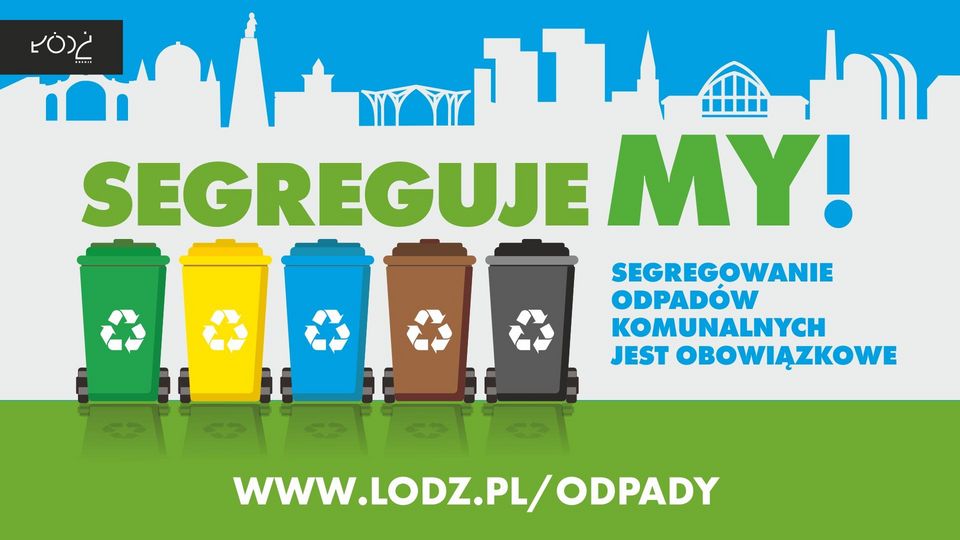 Miejski system gospodarowania odpadami komunalnymi
W obecnej formie obowiązuje od lipca 2013 roku,
Obszar miasta podzielony na 5 sektorów, które obecnie obsługiwane są przez trzy firmy (MPO, Remondis i PreZero)
Wprowadzono obowiązek selektywnej zbiórki odpadów komunalnych, 
Wypracowano systemowe rozwiązania dotyczące m.in. sposobu gromadzenia odpadów, 
    harmonogramów odbioru,
Utworzono Punkty Selektywnej Zbiórki Odpadów Komunalnych (PSZOK) umożliwiające przyjęcie od mieszkańców odpadów problematycznych, 

Zorganizowano alternatywne systemy zbiórki m.in. 
    przeterminowanych lekarstw i zużytego sprzętu
    elektrycznego (ponad 80 specjalnych pojemników),
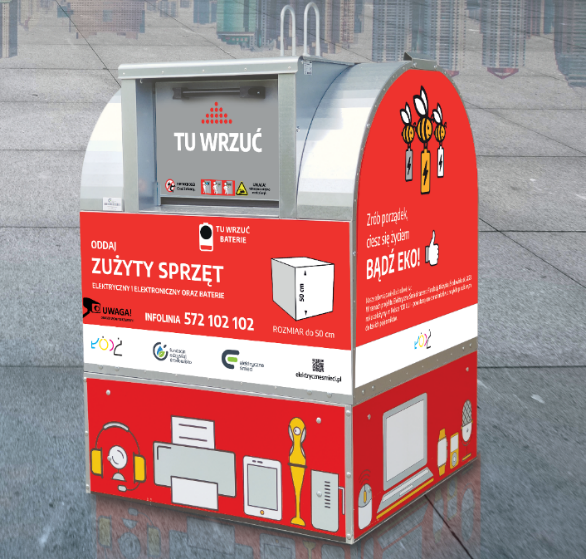 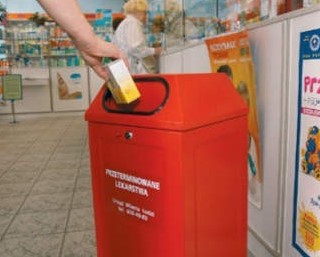 Miejski system gospodarowania odpadami komunalnymi (MSGOK)
MSGOK obejmuje: nieruchomości zamieszkałe, nieruchomości łączone – tj. w części zamieszkałe i w części niezamieszkałe, nieruchomości letniskowe (ale nie rodzinne ogródki działkowe),
nieruchomości niezamieszkałe nie są objęte MSGOK (właściciele tych nieruchomości zobowiązani są do zawarcia umów na odbiór odpadów komunalnych z firmami wpisanymi do miejskiego rejestru działalności regulowanej), 
stawka opłaty za gospodarowanie odpadami komunalnymi wynosi 34 zł od osoby w przypadku nieruchomości jednorodzinnych i 9,60 zł za m3 zużytej wody w przypadku nieruchomości wielorodzinnej, jeśli nie jest prowadzona selektywna zbiórka odpadów na danej nieruchomości to opłata stanowi dwukrotność stawki czyli 68 zł/miesięcznie/osoby i 19,20 zł / m3 zużytej wody, 
właściciele nieruchomości jednorodzinnych wykorzystujący przydomowe kompostowniki mogą skorzystać ze zwolnienia w wysokości 1 zł/miesięcznie,
Punkty Selektywnego Zbierania Odpadów Komunalnych (PSZOK)
Obecnie w Łodzi funkcjonują trzy PSZOK-i (ul. Zamiejska, ul. Kasprowicza, ul. Graniczna. Są to miejsca, w których właściciele nieruchomości mogą bezpłatnie oddać odpady sprawiające kłopot w zagospodarowaniu. 
W Punktach Selektywnej Zbiórki Odpadów Komunalnych ogranicza się ilości przyjmowanych:
      - odpadów budowlanych i rozbiórkowych - do 1 500 kg miesięcznie,
      - mebli i innych odpadów wielkogabarytowych - do 1 500 kg miesięcznie,
      - zużytych opon samochodowych - do 4 szt. rocznie.
Mieszkańcy odpady, które muszą być posortowane według rodzajów dostarczają do punktów we własnym zakresie (własnym transportem). Punkty nie przyjmują zmieszanych odpadów komunalnych. Są przeznaczone tylko dla mieszkańców Łodzi, może się zdarzyć sytuacja, że ich pracownicy mogą poprosić o weryfikację tych danych.  
     Punkty selektywnego zbierania odpadów komunalnych są inwestycją  Miasta Łodzi.
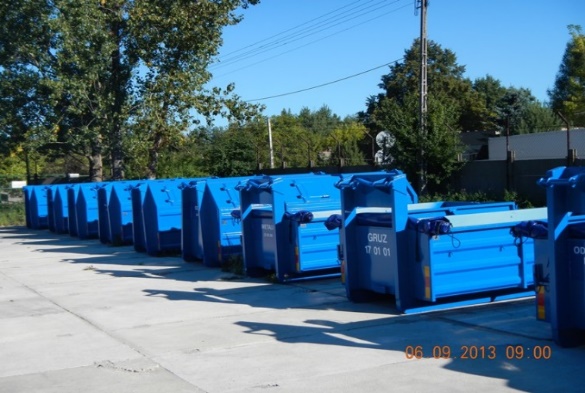 Instalacje zagospodarowujące łódzkie odpady
Łódź i odpady komunalne
Liczba mieszkańców według GUS w 2021 r. - 665 tys. (z czego zameldowanych 595 tys.)

Ilość wytwarzanych odpadów komunalnych
*  - na podstawie rocznego sprawozdania Prezydenta Miasta Łodzi z realizacji zadań z zakresu gospodarowania odpadami komunalnymi 
**   - odpady komunalne pochodzące z alternatywnych systemów zbiórki
*** - dane szacunkowe
Ilość poszczególnych rodzajów odpadów komunalnych odebranych od właścicieli nieruchomości przez podmioty realizujące odbiór odpadów na podstawie umów z Miastem Łódź
Masa odpadów odebranych w ramach miejskiego systemu gospodarki odpadami komunalnymi – 205 tys. ton tj. 80% wszystkich wytworzonych odpadów komunalnych (pozostałe 20% to odpady zebrane w ramach systemów alternatywnych,  odpady z nieruchomości niezamieszkałych oraz odpady dostarczone do punktów skupów surowców wtórnych),
Działania kontrolne w zakresie postępowania z odpadami
Weryfikacja poprawności prowadzenia selektywnej zbiórki przez właścicieli nieruchomości (3325 kontroli w 2022 roku),

Nadzór nad należytym realizowaniem usługi odbioru odpadów komunalnych przez firmy, z którymi Miasto zawarło umowy  (227 wystawionych wezwań do usunięcia nieprawidłowości w 2022 roku – głównie opóźnienia w odbiorze),

Ujawnianie przypadków mieszania selektywnie zebranych odpadów przez firmy odbierające (w 2022 r. nałożono 60 tys. zł kar administracyjnych),

Nadzór nad obowiązkami w zakresie osiągania poziomów recyklingu przez firmy odbierające odpady (w 2022 r. nałożono 863 tys. zł kar administracyjnych),
Działania inwestycyjne i edukacyjne
Rozbudowa Łódzkiego Centrum Recyklingu,

Budowa czwartego PSZOK-a wraz ze strefą umożliwiającą naprawy i przygotowywanie odpadów do ponownego użycia (utrata statusu odpadu),

Organizowanie eventów o tematyce ekologicznej,

Publikacje w lokalnej prasie i telewizji materiałów edukacyjnych,

Zachęcanie uczniów łódzkich szkół do postaw ekologicznych,

Współpraca z organizacjami propagującymi ekologię, popularyzującymi idee recyklingu oraz podnoszącymi świadomość ekologiczną społeczeństwa,
Wyzwania
Wzrost udziału odpadów segregowanych w strumieniu odbieranych odpadów komunalnych,

Ustawiczne podnoszenie świadomości ekologicznej mieszkańców,

Podejmowanie działań mających na celu wywiązanie się Miasta z ustawowych obowiązków osiągania poziomów recyklingu,

Wpisywanie działań Miasta w aspekty gospodarki o obiegu zamkniętych (recykling, zapobieganie powstawaniu odpadów),
Zasady postępowania oraz praktyki pozwalające na zmniejszenie ilości wytwarzanych odpadów
zapobiegamy powstawaniu odpadów poprzez wielokrotne wykorzystywanie produktu by jak najpóźniej uznać go za odpad 

unikamy produktów jednorazowego użytku 

wybieramy towary w opakowaniach zwrotnych 

jeżeli to możliwe pakujemy towary we własne opakowania wielokrotnego użytku 

zmniejszamy objętość wyrzucanych odpadów m.in. poprzez ich składanie/zgniatanie oraz odkręcanie nakrętek plastikowych butelek 

opakowania po żywności czy kosmetykach opróżniamy, ale nie musimy ich myć 

aluminiowe wieczka przed wyrzuceniem oddzielamy od pojemników 

jeśli to możliwe, z kartonowych paczek usuwamy taśmę klejącą 

zabrudzone lub zatłuszczone części papieru np. pudełek po pizzy odrywamy i wyrzucamy do pojemnika na odpady pozostałe po segregacji 

z opakowań usuwamy nakrętki, które wyrzucamy do właściwego ze względu na tworzywo pojemnika 

niepotrzebne artykuły, które nadają się do dalszego użytku przekazujemy osobom je potrzebującym
DZIĘKUJĘ  ZA  UWAGĘ
Ewa JasińskaWydział Gospodarki KomunalnejDepartament Pracy, Edukacji i KulturyUrząd Miasta Łodzi